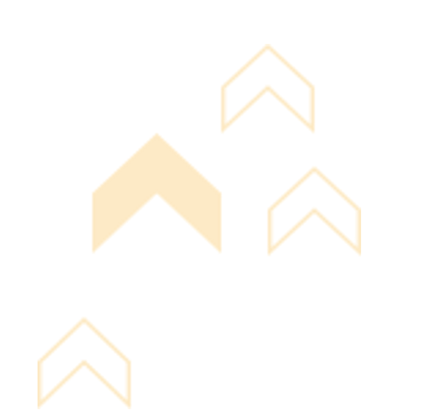 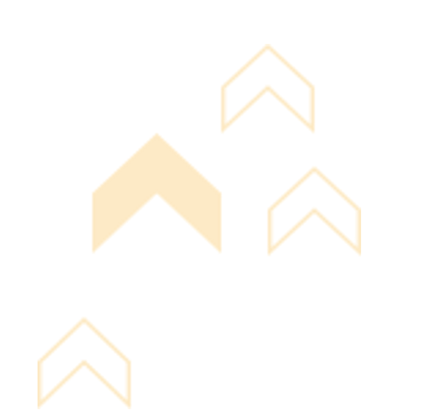 Getting money (financing) via loans or equity investment – an introduction
REACH Hub
Resources for Entrepreneurship Advising & Coaching
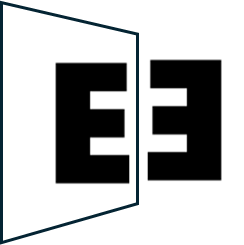 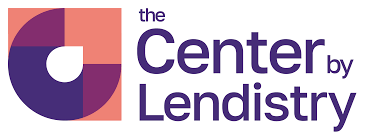 REACH Hub | Introduction to financing
Our approach

Throughout the REACH Hub, we aim to ensure that resources SPEAK, that is, that they are:

Simple – clear and without unnecessarily complication

Psychological – focused on helping entrepreneurs think effectively

Empowering – centered on SEDI populations

Aligned – relevant to and linked with other approaches

Knowledge-based – built on research-based insights
REACH Hub | Introduction to financing
Our approach

Throughout the REACH Hub, we aim to ensure that resources SPEAK, that is, that they are:

Simple – clear and without unnecessarily complication

Psychological – focused on helping entrepreneurs think effectively

Empowering – centered on SEDI populations

Aligned – relevant to and linked with other approaches

Knowledge-based – built on research-based insights
Helpful call-outs
Throughout this presentation, there are special slides that provide additional information. They are indicated by transparent grey backgrounds like this one.
Coach/advisor tip: this logo indicates that the call-out is related to advice designed for a coach or advisor who is working with a small business or entrepreneur
Mindset: this logo indicates that the call-out is related to an entrepreneurial mindset – a topic covered in the Reach Hub’s Entrepreneurial Mindset Training
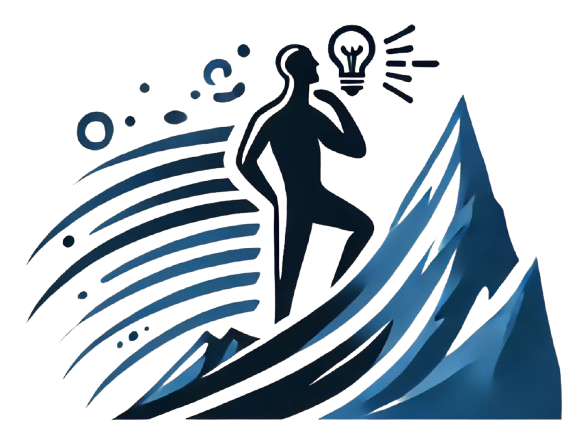 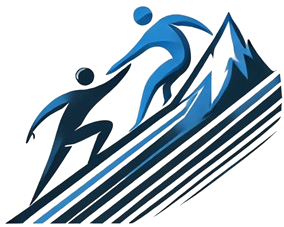 Links are underlined
This presentation includes links to other resources in the REACH Hub indicated by underlined text
REACH Hub | Introduction to financing
Purpose

The purpose of this presentation is to introduce the variety of ways in which a business can obtain the money (funds) to grow or meet key needs (known as financing); we introduce various types of financing and then introduce some initial considerations that an entrepreneur should be familiar with before proceeding with pursuing financing, prominently including: creditworthiness, due diligence performed by investors (and banks), and establishing a banking relationship. As displayed on the next slide, this presentation is best considered following the Financial Management presentation.
Disclaimer: 
The information provided in this content does not, and is not intended to constitute: legal advice, accounting, tax, financial advice, an offer to buy or sell securities, nor is it intended as financial or investment advice; instead, all information, content, and materials available in this content are for general educational purposes only. Information in this content may not constitute the most up-to-date legal, financial, accounting, financial, or investment information.  The content may contain links to other third-party websites and to content generated by third parties.  Such links and content are only for the convenience of the user; the authors of this content do not recommend or endorse the content of any third-party sites or content.
REACH Hub | Introduction to financing
Debt- and other financing
Equity-based
investment
Introduction to financing
ESOPs
Contracts
Accounting basics: tax & audits
Financial management
Making it official & attorneys
Basics of bookkeeping
Business plan
Business pitch
Business idea sketch
REACH Hub | Introduction to financing
Overview

Why get financing?
Different ways of getting financing
Advantages/disadvantages of different financing methods
Examples of businesses getting financing
Credit readiness - due diligence and creditworthiness
Summary
What’s next
REACH Hub | Introduction to financing
Overview

Why get financing?
Different ways of getting financing
Advantages/disadvantages of different financing methods
Examples of businesses getting financing
Credit readiness - due diligence and creditworthiness
Summary
What’s next
REACH Hub | Introduction to financing
Why get financing?
Financing is the process of a new or existing business getting money from outsiders to be able to start, grow, or improve a business’s effectiveness.

Financing is usually required or desirable when:

A business wants to grow quickly;

A business wants to operate more efficiently;

Future growth requires a large amount of money upfront.
REACH Hub | Introduction to financing
Why get financing?
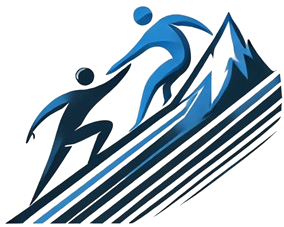 Financing is the process of a new or existing business getting money from outsiders to be able to start, grow, or improve a businesses’ effectiveness.

Financing is usually required or desirable when:

A business wants to grow quickly;

Growing based upon its own profits is not enough;

A business is already operating efficiently and wants to expand its operations;

Future growth requires a large amount of money upfront.
We will illustrate finance by providing three examples of businesses 
To help entrepreneurs understand different forms of financing and their relative advantages and disadvantages, we will be considering the case of three businesses.
REACH Hub | Introduction to financing
Overview

Why get financing?
Different ways of getting financing
Advantages/disadvantages of different financing methods
Examples of businesses getting financing
Credit readiness - due diligence and creditworthiness
Summary
What’s next
REACH Hub | Introduction to financing
Examples of why businesses get finance
Plantain & Spice
Fast-casual Latin American restaurant
Brothers Building
Residential construction business
Infinite Pixels
Startup looking to hire its first employees
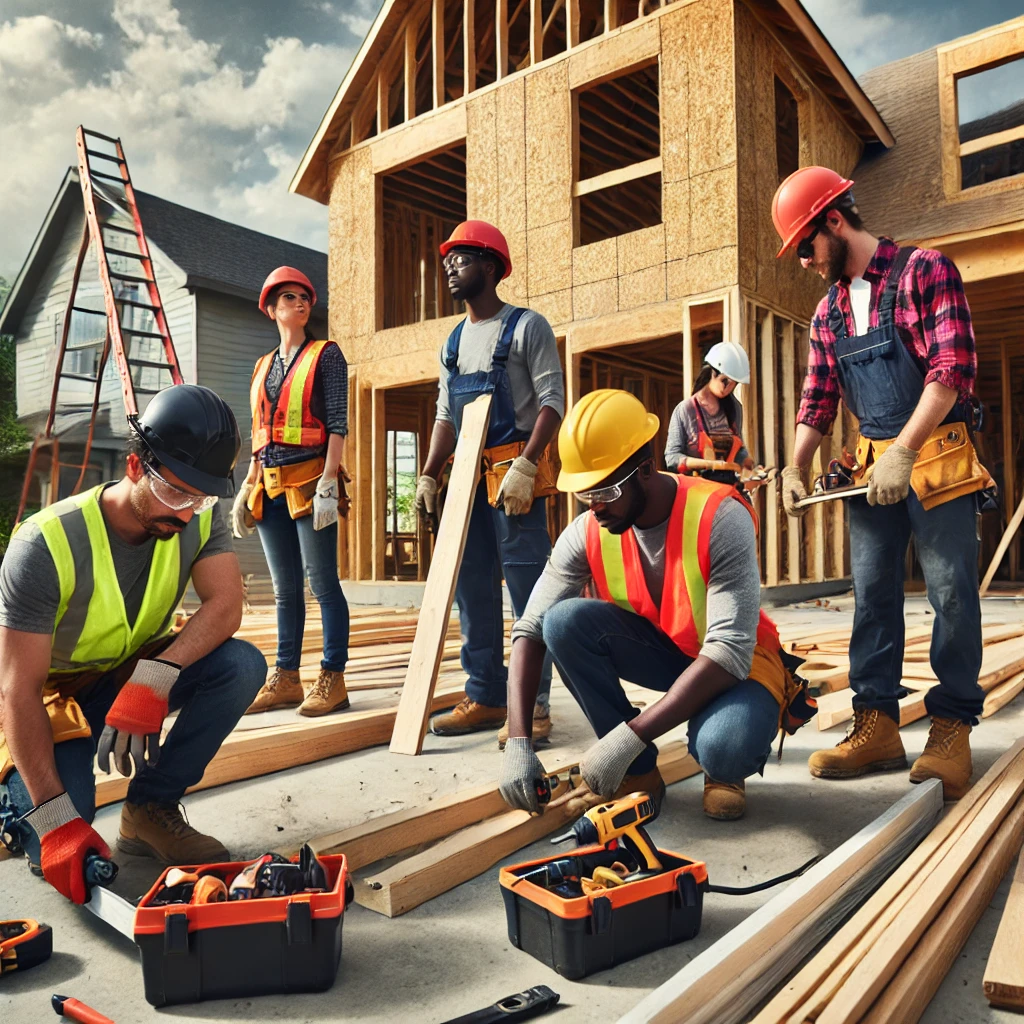 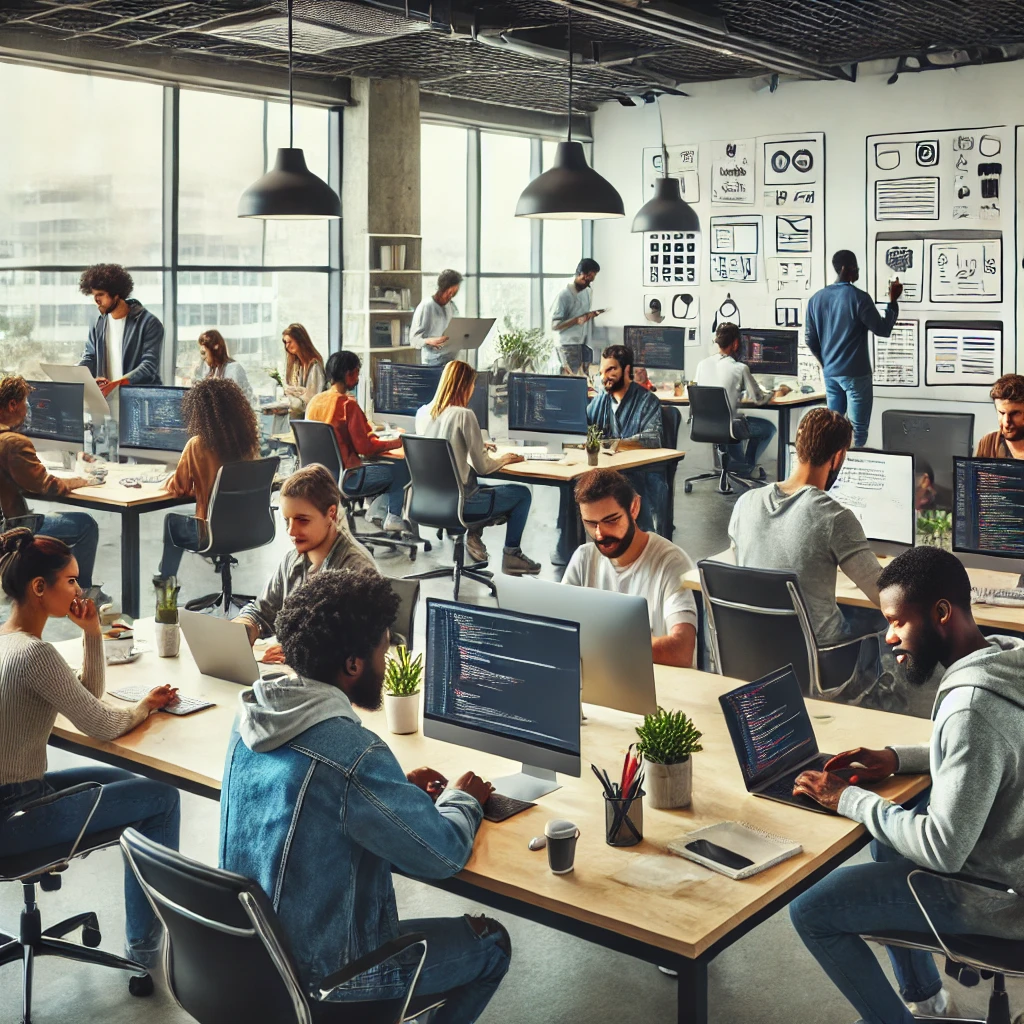 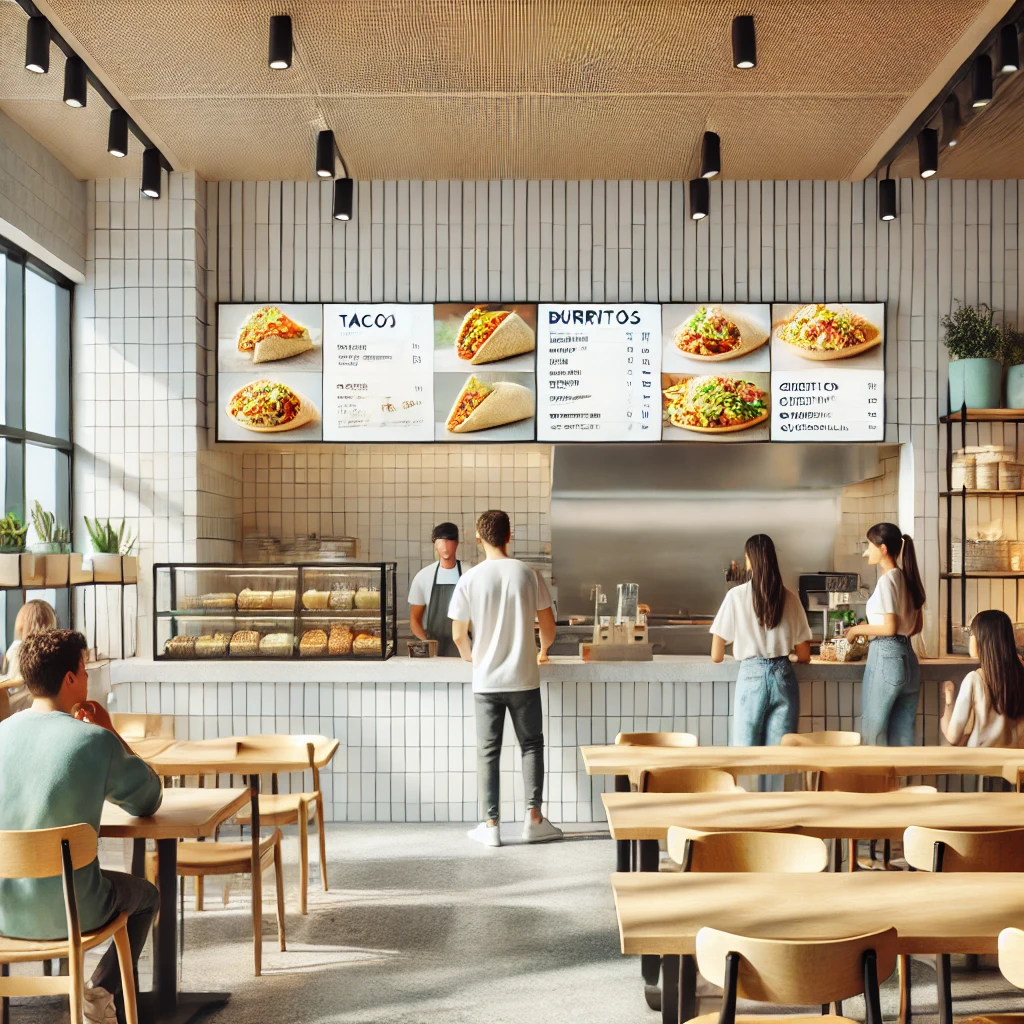 To achieve rapid growth and meet client deadlines, the business needs to hire its first 10 paid employees
Business needs to make capital investment to open two new locations within the next two years
Business needs to buy expensive equipment to complete projects more effectively
REACH Hub | Introduction to financing
Ways to get money (financing)
Broadly, there are four different ways for a business to get money
Equity-based financing
Debt-based financing
Money provided by investors in exchange for a share of ownership of the company
Money provided by lenders in exchange for interest being charged
Hybrid financing
Financing that is a blend of two or more of the other methods
Alternative financing
Grants or no-interest loans
Non-traditional funding options
outside the standard loans, i.e.,  microloans, community development loans, and crowd-funding, etc.
Money provided with little to no required interest payments or giving up a piece of ownership
REACH Hub | Introduction to financing
Ways to get money (financing)
Broadly, there are four different ways for a business to get money
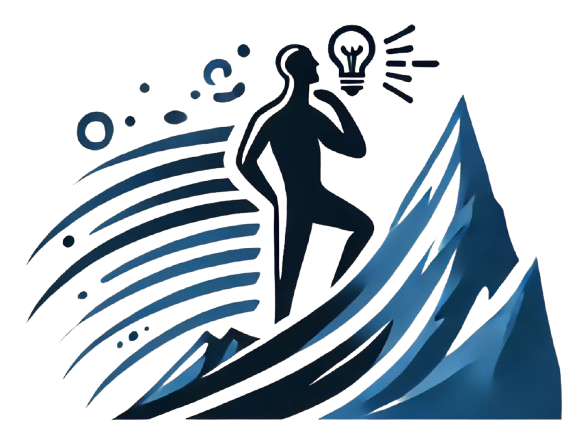 Equity-based financing
Debt-based financing
Money provided by investors in exchange for a share of ownership of the company
Money provided by lenders in exchange for interest being charged
Don’t forget to bootstrap!
Sometimes the best way to deal with the need for money is to avoid having to get that money and instead bootstrapping – making do with your existing or potential resources and partners, often with creative combinations or new approaches. See the entrepreneurial mindset training for more insight into bootstrapping.
Hybrid financing
Financing that is a blend of two or more of the other methods
Grants or no-interest loans
Alternative financing
Money provided with little to no required interest payments or giving up a share of ownership
Forms of financing tied to how the business operates and what it has
REACH Hub | Introduction to financing
Ways to get money (financing)
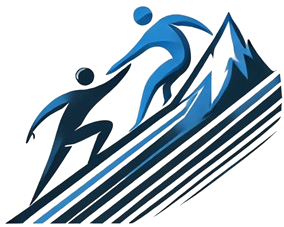 Broadly, there are four different ways for a business to get money
More detailed issues of debt-based financing, grants or no-/low-interest loans, and alternative financing are dealt with in the Money From Lenders presentation. This includes, but is not limited to:
Costs of debt;
Types of loans;
Basic loan terms and structures;
Various sources of grants and alternative financing and associated requirements.
Equity-based financing
Debt-based financing
Money provided by investors in exchange for a share of ownership of the company
Money provided by lenders in exchange for interest being charged
Hybrid financing
Financing that is a blend of two or more of the other methods
Grants or no-interest loans
Alternative financing
Money provided with little to no required interest payments or giving up a share of ownership
Forms of financing tied to how the business operates and what it has
REACH Hub | Introduction to financing
Ways to get money (financing)
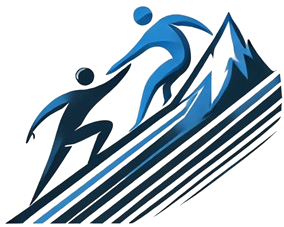 Broadly, there are four different ways for a business to get money
Equity-based financing
More detailed issues of equity-based and hybrid financing are handled in the Money From Investors presentation, including:
Basic considerations of ownership/ control;
Types of equity-based investors;
Investor relationships; and 
Exit strategies.
Debt-based financing
Money provided by investors in exchange for a share of ownership of the company
Money provided by lenders in exchange for interest being charged
Hybrid financing
Financing that is a blend of two or more of the other methods
Grants or no-interest loans
Alternative financing
Money provided with little to no required interest payments or giving up a share of ownership
Forms of financing tied to how the business operates and what it has
REACH Hub | Introduction to financing
Examples of how to get money
REACH Hub | Introduction to financing
Examples of businesses getting finance
Plantain & Spice
Fast-casual Latin American restaurant
Infinite Pixels
Startup looking to hire its first employees
Brothers Building
Residential construction business
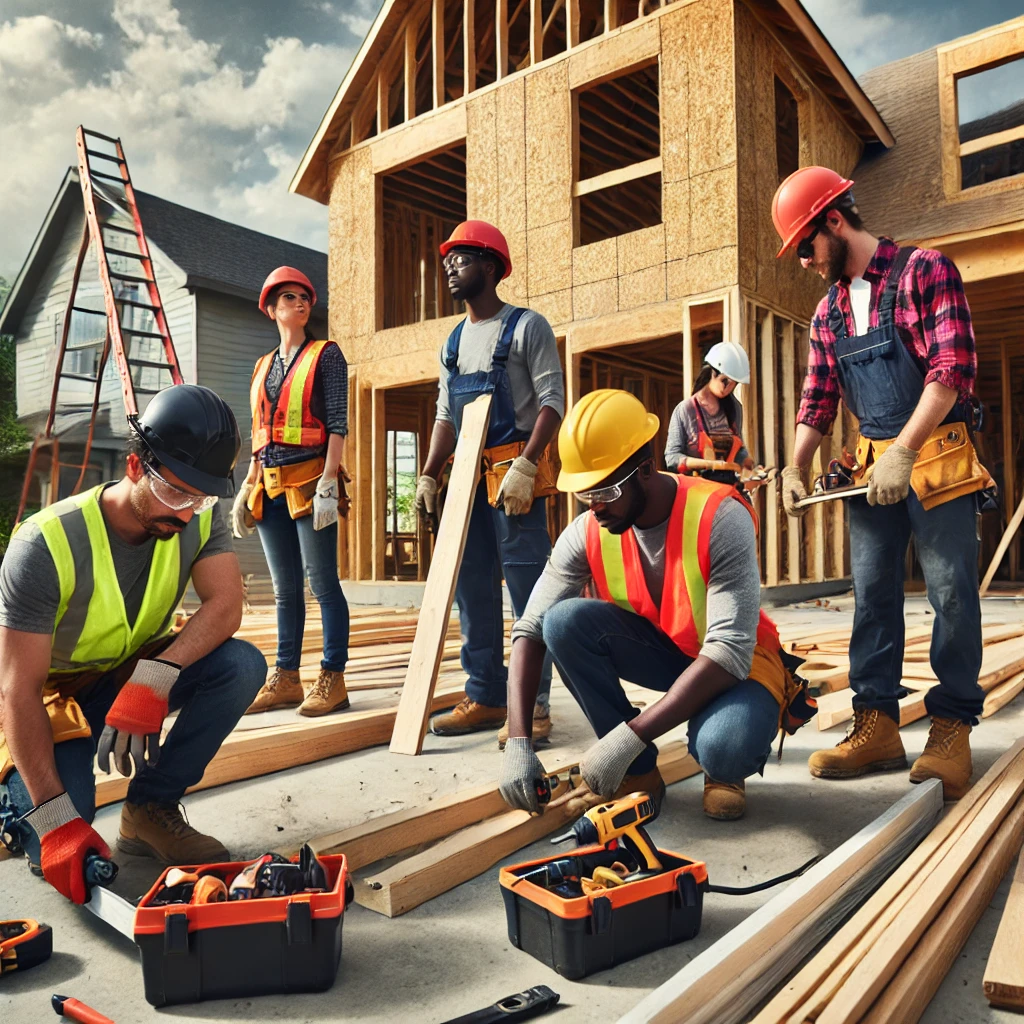 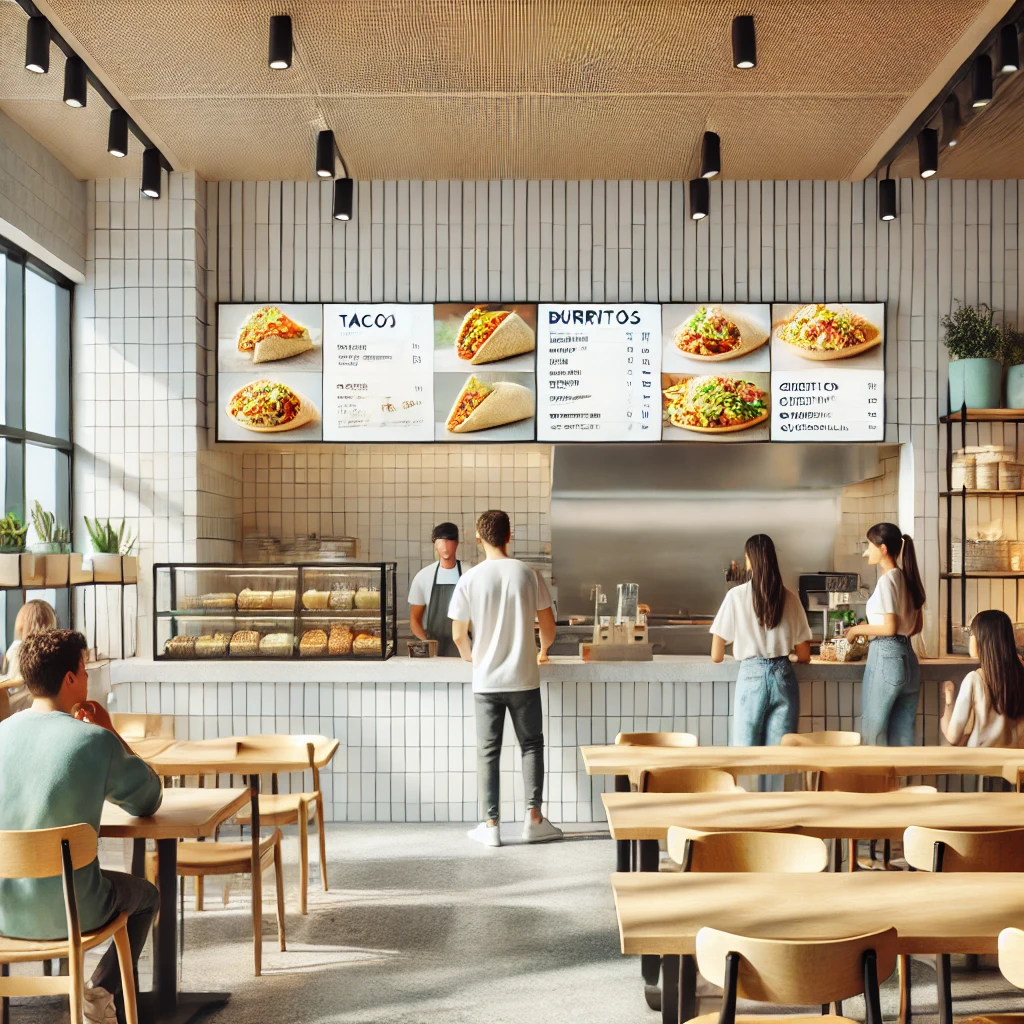 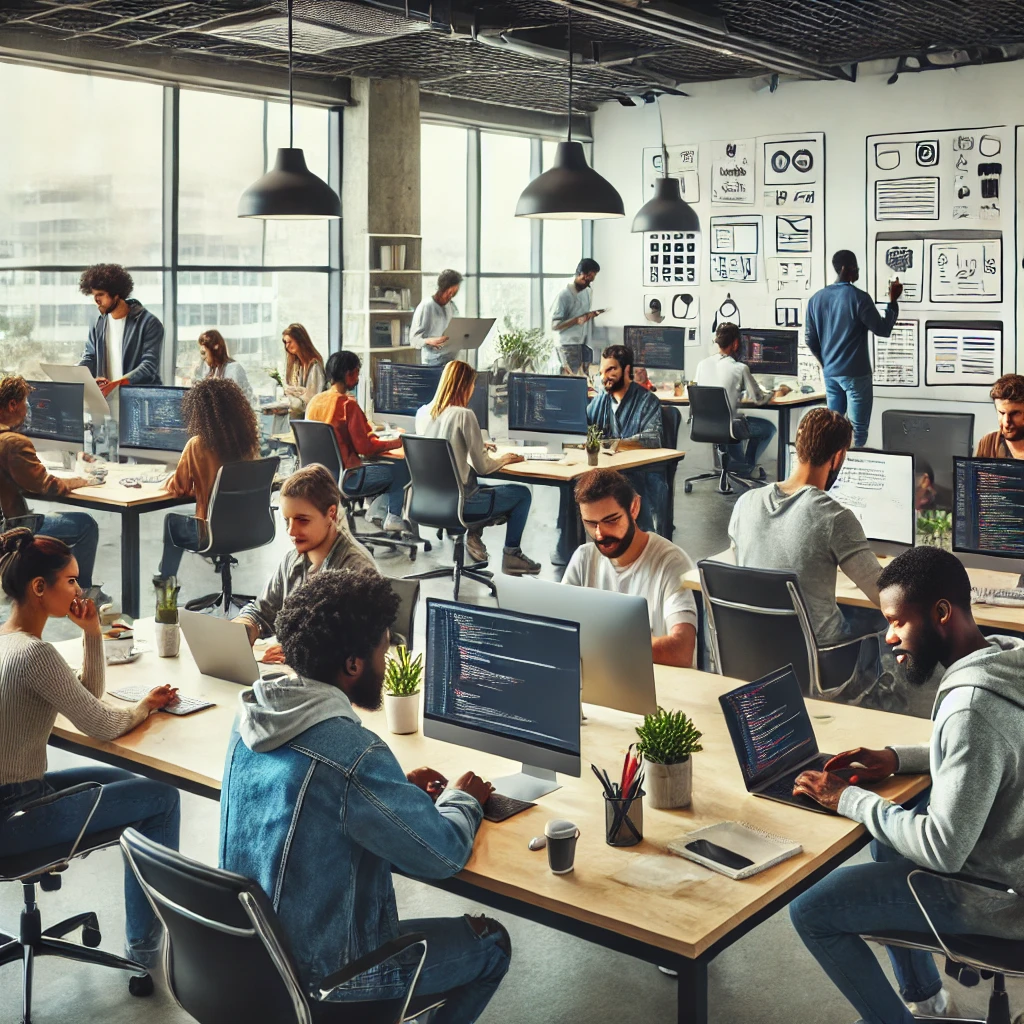 To get started and achieve rapid growth and meet client deadlines, the business needs to hire its first 10 paid employees
Business needs to make a capital investment to open two new locations within the next two years
Business needs to buy expensive equipment to complete projects more effectively
[Speaker Notes: See the parts in red]
REACH Hub | Introduction to financing
Overview

Why get financing?
Different ways of getting financing
Advantages/disadvantages of different financing methods
Examples of businesses getting financing
Credit readiness - due diligence and creditworthiness
Summary
What’s next
REACH Hub | Introduction to financing
Advantages/disadvantages
REACH Hub | Introduction to financing
Overview

Why get financing?
Different ways of getting financing
Advantages/disadvantages of different financing methods
Examples of businesses getting financing
Credit readiness - due diligence and creditworthiness
Summary
What’s next
REACH Hub | Introduction to financing
What is due diligence?
Due diligence is the comprehensive process of investigating and evaluating a business before a decision is made about lending or investing. Investigations will also sometimes take place throughout the relationship of an investor/lender with the business.
Why is due diligence important for a business?
Prior to receiving financing there will often be a thorough due diligence process. For some debt-based lenders like banks that provide smaller loans, they will engage in a more focused due-diligence process known as a creditworthiness analysis.
REACH Hub | Introduction to financing
What factors are included in due diligence?
There are many factors considered by lenders or investors in a due diligence process, but they fall into groups of considerations. These considerations broadly align with the “5S” framework explained in the Business Idea Sketch presentation. We will explore each one of these considerations in greater depth on the following slides.
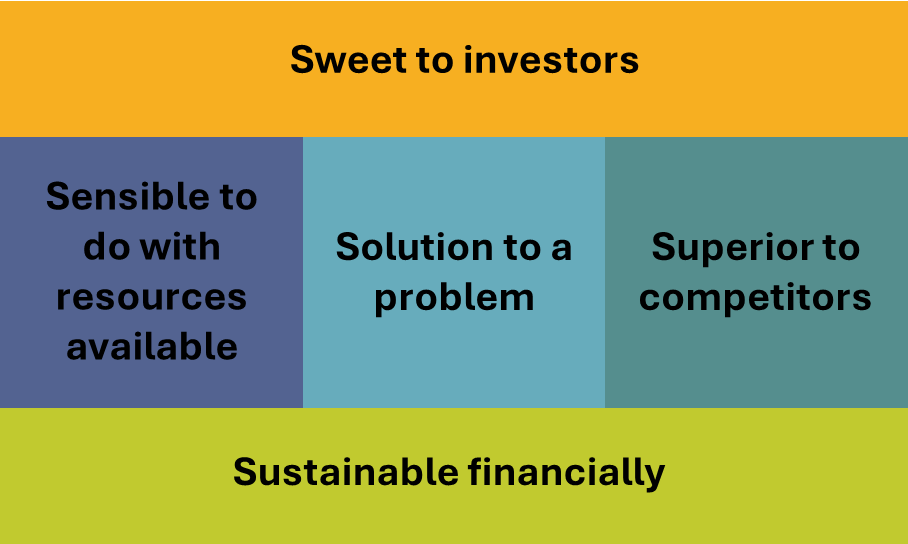 REACH Hub | Introduction to financing
Ten key factors
There are at least nine factors related to one or more of our “S” framework that matter a lot to investors and in some cases to lenders
Nature and size of market
Revenue drivers
Product/ service appeal
Experience and track record of team
Nature of industry
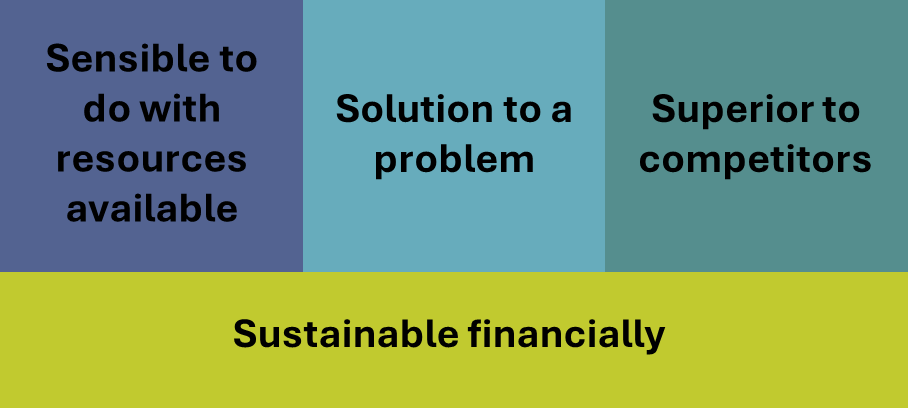 Comparative advantage
Legal risks
Key financial ratios
Cash flow
Creditworthiness
REACH Hub | Introduction to financing
Ten key factors
There are at least nine factors related to one or more of our “S” framework that matter a lot to investors and in some cases to lenders
Nature and size of market
Revenue drivers
Product/ service appeal
Creditworthiness

The creditworthiness of a business is of special importance to debt-based lenders like banks who might at times be less focused on other issues in a broader due diligence process – especially for smaller and shorter loan amounts. We cover creditworthiness in greater depth below.
Experience and track record of team
Nature of industry
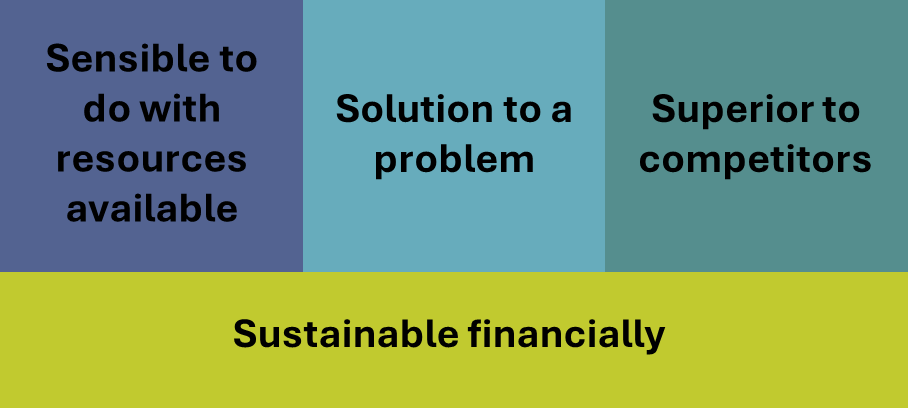 Comparative advantage
Legal risks
Key financial ratios
Cash flow
Creditworthiness
REACH Hub | Introduction to financing
REACH Hub | Introduction to financing
Additional debt-based and equity-based considerations
Beyond what is mentioned here, a key aspect of due diligence for equity-based investors is the nature of current ownership and future ownership issues. These topics are discussed in greater depth in the Money from Investors presentation. In addition, for debt-based lenders, a key consideration is the priority they might have on claims over the borrower’s assets. These issues are discussed in greater detail in the Money from Lenders presentation.
REACH Hub | Introduction to financing
Investors are likely to be first and foremost interested in the existing or potential appeal of a product and/or service that a business is offering to potential customers. As explained in the Business Idea Sketch presentation, this is a question of the “fit” between customer problems and the solution to that problem represented by the product/service. Related factors include:

Evidence of product-solution fit if the product/service has not been sold for a long time or to many customers;

Any technical/operational risks involved in the product/service not working properly, not being built properly, or not being delivered properly.
REACH Hub | Introduction to financing
Investors prioritize a business that can easily drive revenue – see the discussion of revenue drivers in the Business Pitch presentation; broadly they will look for one or more of the following:

Repeat sales opportunities – satisfied customers with desire to purchase the same product again and again or to keep buying different products/services from the same company; 

Cross-selling – having the opportunity to sell multiple different types of products to one customer during a single interaction;

Annual revenue growth – some investors expect significant year-on-year growth;

Short sales cycles – quicker turnaround between prospecting a client and closing a deal;

Research & development - the active development of new products/services, and clear opportunities for new and better ones.
REACH Hub | Introduction to financing
Investors prioritize a business that is selling to a market (group of potential customers – including both businesses or consumers) that are one or more of the following:

A well-defined group of potential customers (with clear numbers and estimates of size, preferences, etc.);

Many potential customers;

A group of potential customers growing in number;

Has discretionary income or is growing more prosperous economically;

Is easy to reach both via marketing and to get products/services to.
REACH Hub | Introduction to financing
Investors are often interested in investing in companies that are in industries with specific characteristics, while a business might not, necessarily, be able to change its industry – many businesses operate in different industries simultaneously, thus it might be good to emphasize the most beneficial industrial characteristics – some important characteristics are:

The size and growth rates of the industry (for example, the amount of revenue generated by similar companies);

The structure of the industry – is it consolidated or fragmented and why?

The lifecycle of the industry (that is, whether the industry is emerging, maturing, or declining);

The nature of regulation in the industry – both how hard it is to enter the industry and whether operating in the industry is made easy/difficult by government or other standards/regulations;

Whether societal, political, technological developments will disrupt or greatly change the nature of the industry in the future (including everything from supply-chain issues to AI).
REACH Hub | Introduction to financing
Investors are often interested in investing in companies that have a strong comparative advantage in relation to direct and indirect competitors – for more information about such comparisons, see the Business Idea Sketch presentation. Key concerns include:

The number, size, market share, and power of competitors (for example, is there one large powerful competitor that could be difficult to compete against?);

The loyalty and behavior of customers in relation to different competitors – do customers tend to switch easily between competitors?

Competitive intensity – are changes in prices or features matched quickly by competitors?

Are there valuable features of the company’s products/services that are difficult to imitate?

Is it easy for companies not currently a competitor to enter the market and begin competing?
REACH Hub | Introduction to financing
There are a number of financial considerations that are important for investors/lenders, but many of these considerations are captured in financial ratios. See the broader discussion of financial ratios in the Financial Statements presentation. Some of the most important ratios for lenders are:

Debt to equity: an indication of a business’ reliance on debt – a marker of a business being overly leveraged;

Debt service coverage ratio (DSCR): Measures how much the business relies on debt versus owner investment;

Interest coverage ratio: measures the businesses’ ability to cover interest payments from operating earnings;

Some of the most important ratios for investors are:

Gross margin: companies with higher gross margins are often safer bets than those with lower ones;

Return on equity: indicates how investor’s equity will be translated into profits;

Lifetime customer value and customer acquisition cost: two numbers compared to understand how efficiently a business can turn marketing efforts into revenue from customers.
REACH Hub | Introduction to financing
A critical consideration for the repayment of loans and the continued operation of small businesses is their cash flow – see the Financial Statements presentation for more information. To understand a healthy cash flow, important factors include:

Analyzing cash-flow statements for consistent positive cash flow – with attention toward:
Cash balance (current)
Cash burn rate (how quickly a startup/high-growth business is spending cash reserves;
Seasonality and consistency in cash flow.

Evaluating key liquidity ratios, including the current ratio, quick ratio for businesses with inventory, and the cash and cash flow coverage ratios;

Evaluating key cash flow metrics including operating cash flow (net income + non-cash expenses – changes in working capital);

Ensuring positive working capital;

Ensuring responsible cash management practices such as budgeting/forecasting.
REACH Hub | Introduction to financing
Lenders, but also to a certain extent investors, are often times risk adverse or they at least want to understand and mitigate risks. Key risks for a small business relate directly or indirectly to legal matters, including but are not limited to the following:

Proper registration and legal entity status with all appropriate agreements (see Business Formation & Governance presentation);

Any existing or pending lawsuits or claims – including in relation to business activities or contract disputes (see Contracts presentation);

Intellectual property risks – including potential infringement of others’ IP;

Potential infringement of tax laws;

Potential lack of accounting controls and transparency;

Potential problems regarding licensing or certification as per regional, professional, or industrial regulations.
REACH Hub | Introduction to financing
One of the most important factors for the future success of a small business is its owners and other key personnel such as its managers (herein the principals). Lenders and investors will likely pay attention to one or more of the following issues:

The experience of the principals of successfully running similar businesses;

Key technical knowledge or skills to make the business a success;

The financial contributions and personal stake of principals in the business;

Legal and ethical history of the principals including any prior lawsuits, disputes, or regulatory violations;

Communication ability and leadership style;

Reputation and set of relationships with key potential partners;

Apparent exit strategy – an issue that is discussed in greater depth in the Equity-Based Investment presentation.
REACH Hub | Introduction to financing
What is creditworthiness?
Creditworthiness is an estimate of the ability for a person or business to pay back a loan / borrowed funds.
Why is creditworthiness important for a business?
Creditworthiness is critical for securing debt-based financing, but it is also relevant to equity-based financing as an indication of financial responsibility, business stability, and as a factor in broader due diligence (see the next section).
REACH Hub | Introduction to financing
The 5 Cs of creditworthiness
We define more specific factors that define creditworthiness in a few slides, but broadly, you can think about creditworthiness being based on five factors – all of which start with the letter “C”.
Character – The borrower’s credit history, reputation, and reliability in repaying debts. Lenders check credit scores, payment history, and references to assess trustworthiness.

Capacity – The borrower’s ability to repay the loan. Lenders analyze income, debt-to-income ratio, employment history, and cash flow.

Capital – The borrower’s financial reserves, including savings, investments, and assets. Having more capital shows financial stability and reduces lender risk.

Collateral – Assets that a borrower can pledge as security for the loan. If the borrower defaults, the lender can seize the collateral to recover losses.

Conditions – External factors like the economy, industry trends, and how the loan will be used. Lenders assess these to determine the likelihood of repayment.
REACH Hub | Introduction to financing
How is due diligence different than creditworthiness?
Due diligence is a comprehensive analysis of a business’s health and growth potential - it includes many of the concepts included in a creditworthiness analysis. Creditworthiness is most important to those providing loans – but low creditworthiness is likely to be a concern during due diligence. Below is a simplistic representation of their similarities and differences and key factors for each.
Due diligence
Nature of industry
Product/service appeal and technical risks
Collateral
Revenue drivers
Cash-flow analysis
Purpose of the loan
Factors most relevant to debt-based lenders
Credit score
Factors most uniquely relevant to equity-based investors
Comparative advantage
Experience of team
Nature and size of market
Other financial ratios
DTI, DSCR, LTV
Legal risks
REACH Hub | Introduction to financing
What is creditworthiness based on?
Banks use a combination of methods to assess the creditworthiness of small business owners – a creditworthiness analysis -  that includes both quantitative formulas (things that can be turned into numbers) and qualitative evaluations (non-numerical).

Common quantitative (numerical) factors include:
REACH Hub | Introduction to financing
One important aspect of creditworthiness is collateral; important forms of collateral for lenders, and sometimes investors, include:

Real estate;

Equipment and machinery;

Other physical assets (e.g., furniture);

Cash or cash equivalents;

Contracts and purchase orders;

Accounts receivable;

Securities or investments;

Licenses or permits that are transferrable;

Intellectual property – including patents, trademarks, or copyrights;

Inventory – including raw materials and finished goods;

Personal guarantees by the owner(s).
REACH Hub | Introduction to financing
What are business credit scores based on?
Credit scores for small businesses are based upon several factors including:
REACH Hub | Introduction to financing
What if my business does not have credit yet?
New businesses might not have creditworthiness due simply to them being new, here are some tips about how to establish credit:
REACH Hub | Introduction to financing
What is creditworthiness based on?
Banks use a combination of methods to assess the creditworthiness of small business owners – a creditworthiness analysis -  that includes both quantitative formulas (things that can be turned into numbers) and qualitative evaluations (non-numerical).

Common qualitative (non-numerical) factors include:
REACH Hub | Introduction to financing
What if my business credit score is low?
Repairing business credit can be accomplished with time and the right proactive moves, consider these options below:
Regularly review your credit report and dispute any errors or unrecognized accounts; be sure to do this with all three main credit bureaus: Dun & Bradstreet, Equifax, & Experian.
Pay bills on time – set up automated payments if you might forget.
Reduce your debt by focusing on high-interest balances and where possible, establish a debt-repayment plan or negotiate terms with creditors; when renegotiating,  be sure to request written confirmation of new terms.
Proactively maintain positive communication and relationships with vendors and suppliers – let them know if you will be late and ask them to report positive payment histories.
Address any negative public records such as tax liens, judgments, or bankruptcies.
In all of the above, consider getting assistance with this process using stakeholders in the SCALE network, financial professionals, and attorneys.
REACH Hub | Introduction to financing
Overview

Why get financing?
Different ways of getting financing
Advantages/disadvantages of different financing methods
Examples of businesses getting financing
Credit readiness - due diligence and creditworthiness
Summary
What’s next
REACH Hub | Introduction to financing
Summary
Money for your business (financing) can come from lenders who collect interest or demand repayment (debt-based financing) and/or investors who ask for a share of ownership in your company (equity-based financing);

Beyond debt-based and equity-based financing, there are combinations of these two approaches (hybrid options) and financing can be provided by others including suppliers and nonprofits;

It is important to consider the advantages and disadvantages of different forms of financing based upon your business’ needs and realities;

Key steps to begin considering prior to getting finance are: establishing a banking relationship, considering your and your business’ creditworthiness, and understanding due diligence.
REACH Hub | Introduction to financing
Overview

Why get financing?
Different ways of getting financing
Advantages/disadvantages of different financing methods
Examples of businesses getting financing
Credit readiness - due diligence and creditworthiness
Summary
What’s next
REACH Hub | Introduction to financing
Debt- and other financing
Equity-based
investment
Introduction to financing
ESOPs
Contracts
Accounting basics: tax & audits
Financial management
Making it official & attorneys
Basics of bookkeeping
Business plan
Business pitch
Business idea sketch
REACH Hub | Introduction to financing
Debt- and other financing
Equity-based
investment
Introduction to financing
ESOPs
Contracts
Accounting basics: tax & audits
Financial management
Making it official & attorneys
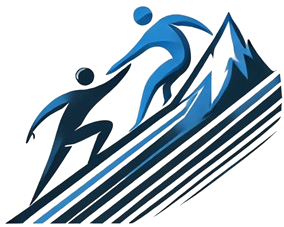 Basics of bookkeeping
Business plan
Business pitch
Next steps
After engaging with this presentation, the next step is to explore either the Equity-Based Investment presentation or the Debt-Based and Other Financing presentation.
Business idea sketch